Radiation Monitoring
Alasdair DAY
ESHAC, 9-10 October 2017
www.europeanspallationsource.se
Introduction
“5. The Committee recommends that ESS deals with radiation monitoring issues with the highest priority. Monitors must be specified and tested if no reference exists (in particular electronics most probably need to be able to cope with pulsed beams).”
2
Using CERN as a guide
X
Costs still be included
Spares
Analytical labs
Maintenance & operations
Resources, workshops & space
3
Key milestones
Test bunker
Test stand 2a Klystron
Test stand 2b Cryogenics			
Week 9 - 2018
Ion Source – PSS0				
Week 9 -  2018
Beam on Temporary Dump – Warm Linac – PSS1	
Week 36 - 2018 
Beam on Target – PSS 				
Week 33 - 2020
Full suite of instruments
2025?
4
Monitoring options
“It is hard to find on the market the type of monitors required e.g. for PSS and Area monitors – ESS might be forced to relax on the requirements.
The related consequences should be assessed.”

Market leaders have limited exposure
CERN developing CROME
CERN/ESS collaboration for PSS1
Future primary RP system for PSS?
Immediate needs and what about the future
5
Immediate questions
Started
Synergy with ICS
Racks
Cabling (detector dependent)
SPA6 cable, specialist & tools ?
Networking
Power
Site integration

To do
Budget profiling for 2018 and create MTP
Full system specifications PRD
Systemic naming convention
Resources
Supervisory systems
6
Supervision
ICS Department
EPICS
In-house solution
ESS control systems experts
Infrastructure already integrated
Communications protocols & integration will take time
Management/budget for external resources
CERN
REMUS - Radiation and Environment Monitoring Unified Supervision
Proven system
Significant library of integrated equipment
Will require dedicated resources, not the core business of ES&H
Possible modification to DB structure to meet ESS infrastructure requirements
Industry
Myriad of options
Bespoke system
Will require dedicated resources, not the core business of ES&H
Procurement could cause significant delays
Elevated costs
Greater risk of delay
7
Looking forward
Immediate
Define specific requirements with each system responsible
Further meetings with key stakeholders 
Accelerator, target & instrument safety, target cooling, integration
Procurement processes
Collaboration addendum with CERN for CROME and at HSE/ES&H level modify the parent agreement

Longer term
Calibration facilities 
Dosimetry synergy or service
Workshop and maintenance facilities
Maintenance contract or in-house services

What else?
8
One week in, what have I missed
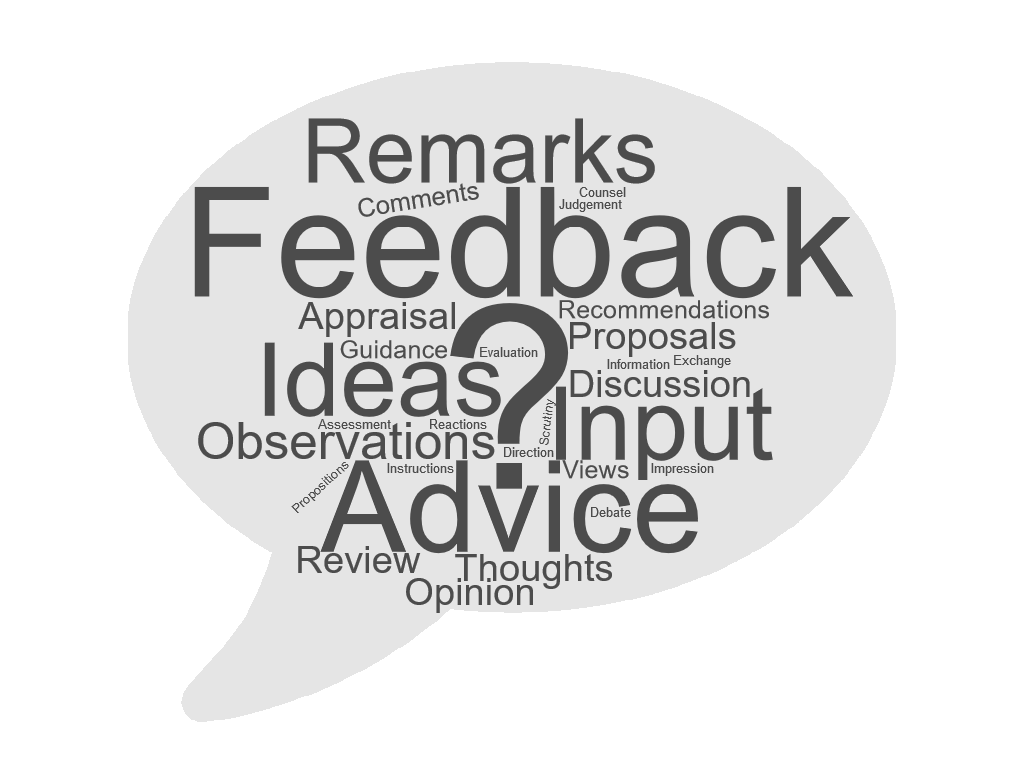 9